На земле живёт более 75 миллиардов птиц. Самые большие экземпляры одного из видов достигают веса 135 кг, а роста 2 м 40см. В прошлом столетии на острове Мадагаскар жила такая птица – гигант. Её яйцо было величиной с хорошую дыню: 33 см в длину и 24 см  в ширину. Оно могло вместить около 9 литров воды и было больше куриного в 150 раз. 
Отгадать название этой птицы поможет задание.
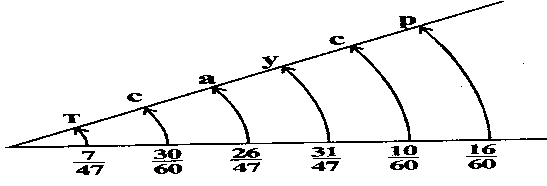 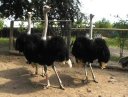 страус
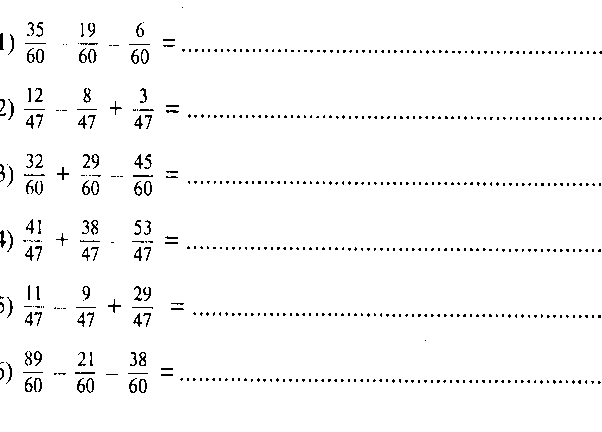 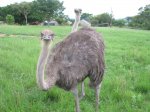 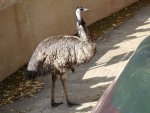 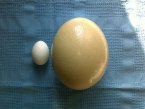